Resource Strategies for Homeless Veterans
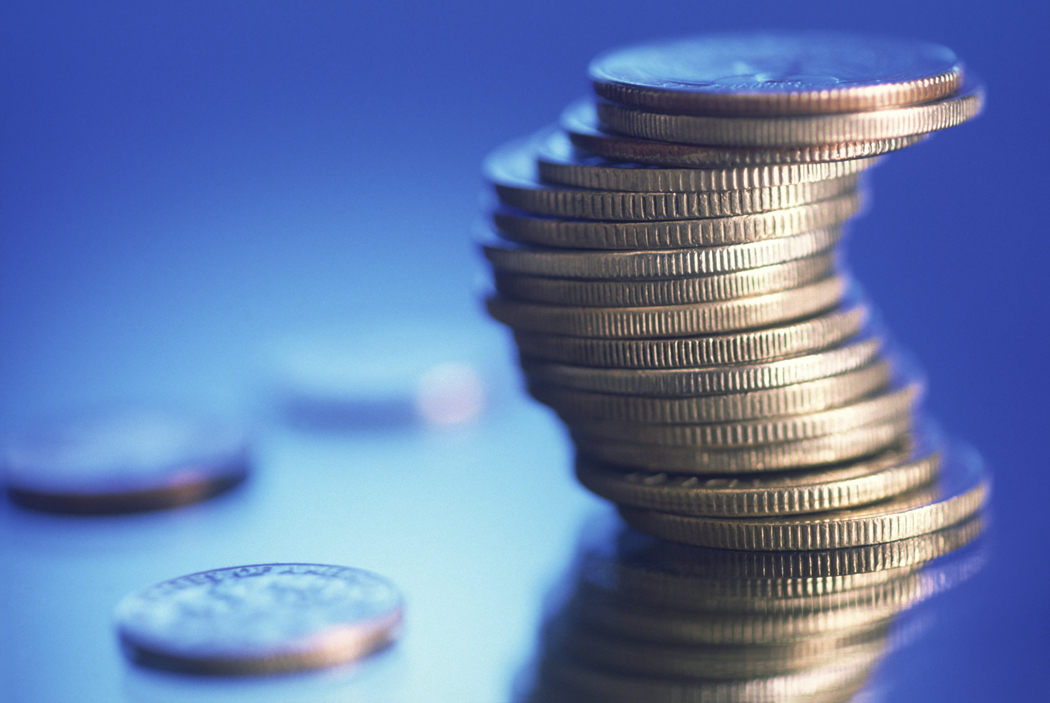 A Training on Federal Grant Opportunities & Strategies to Coordinate Resources to Better Serve Homeless Veterans
Funded by the 
U.S. Department of Veterans Affairs

Project Number: 
09-602-MA
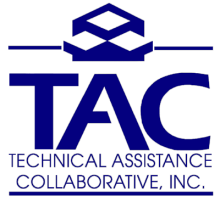 TAC Veterans TA Initiative
TAC is a national non-profit that provides policy development, consultation, & TA to expand housing & service options for vulnerable populations (homeless individuals & families, people with disabilities & other special needs).
Abt Associates is an international public policy research and consultancy firm with a special TA team that focuses on finding solutions to the social and economic problem of homelessness
TAC’s VA TA Team consists of 15 TA/training experts – includes staff from TAC & partner, Abt Associates, as well as individual consultants.
2
TAC Veterans TA Initiative
Offer 6 types of training seminars on range of topics designed to increase homeless providers skills & proficiency in accessing funding

Provide Individual TA to assist providers in accessing funding & developing quality programs

Work closely with VISN Homeless Coordinators & non-profits to tailor TA content, method of delivery & desired goals/outcomes

For additional information, see us or contact your VISN Homeless Coordinator
3
Introduction
Introduce yourself & your agency
Experiences
Programs for homeless veterans
Background with Federal Funding Programs
What do you want to get out of this training?
What type of program are you looking to develop/enhance for homeless veterans?
4
Training Objectives
Participants will understand basics of federal funding programs & their coordination.

Participants will improve strategies to coordinate the resources & programs in the VA system & Continuum of Care (CoC) to better respond to needs of homeless veterans.

Participants will improve ability to design & propose quality projects consistent with best practice & federal funding priorities.
[Speaker Notes: Historically, homeless assistance programs have had a strong emphasis on sobriety, treatment services that are designed to lead to “housing readiness”, and programs that are run by and exclusively for special populations (including veterans).

How can multiple federal partners and funding opportunities work together in a coordinated way to have a positive impact on the lives of veterans and their families?  How can we realign existing programs and funding to create a new resource strategy for homeless veterans?]
Schedule
9:00 – 9:15 am		Welcome/Introductions
9:15 -10:30 am		Module I: U.S. Department of Housing & Urban Development 
10:30 -10:45  am		Break
10:45 – 11:30 am		Module II: U.S. Department of Veterans Affairs (VA) 
11:30 - Noon 		Module III: U.S. Department of Labor (DOL) 
Noon -1:00 pm		Lunch (on your own)
1:00 – 1:30 pm		Module III: U.S. Department of Labor (DOL) 
1:30 – 2:15 pm		Module IV: U.S. Department of Health & Human Services  
2:15 – 2:30 pm		Break
2:30 – 3:45 pm		Module V: Emerging Program Needs, Models/
				Future Funding Opportunities & Discussion 
3:45 – 4:00 pm		Wrap Up/ Next Steps
Module I:  U.S. Department of Housing & Urban Development (HUD)
Continuum, of Care (CoC) Structure & Competition
SHP, S+C, SRO

Consolidated Plan
HPRP, ESG, HOPWA, CDBG, HOME

Other Initiatives
LIHTC, HUD-VASH, HEARTH Act
Continuum of Care (CoC)
CoCs are geographically based as defined by the participating community:
A city;
A county;
A consortium of counties; or
the state.

CoCs compete annually for HUD homeless funding, coordinate & plan for the delivery of housing & services within the specified geographic area.
[Speaker Notes: What is it? – A community wide approach to coordinated housing and service delivery for persons who are homeless and at risk of homelessness

CoC’s Are Responsible For:
Oversight of the Homeless Management Information Systems (HMIS);
Developing and implementing strategic plans;
Identification of housing and service capacity and gaps;
Ensuring broad and inclusive participation;
Overseeing and submitting the consolidated annual homeless assistance application;]
Continuum of Care (CoC)Annual Competitive Application Process
Grantees Apply through the CoC

Annual Notice of Funding Availability (NOFA) For Continuum of Care (CoC) Homeless Assistance Programs
NOFA establishes the funding criteria for the CoC Homeless Assistance Grant Programs
Supportive Housing Program (SHP)Multiple Components
SHP has four program components and two project types:
Transitional Housing
Permanent Housing for Homeless Persons with Disabilities
Supportive Services Only
Innovative Supportive Housing
Project Type: Safe Havens
Project Type: Homeless Management Information Systems (HMIS)
Supportive Housing Program (SHP)Eligible Activities
Acquisition & Rehabilitation
Available funding is between $200,000 - $400,000 per structure, depending on the area.
one-to-one cash match
New Construction
Grants for new construction are limited to $400,000 per structure.
one-to-one cash match

Leasing
Grantees may lease structures to provide supportive housing or supportive services, or individual scattered site units.
no match requirement

Supportive Services
Eligible services include outreach, case management, child care, job training/placement, health care, mental health and substance abuse treatment and transportation. 
Requires a 20% cash match of the total services budget. 

Operating Costs
Costs associated with the physical, day-to-day operations of a supportive housing facility
Eligible operating costs are maintenance and repair, operations staff, utilities, equipment, supplies, insurance, food, relocation, and furnishings. 
Requires a cash match equal to 25% of the total operating costs budget.
Shelter Plus Care Program (S+C)Multiple Components
S+C includes four separate components. Eligible applicants may apply for any or all of the four components, but a separate application for each component is required.
1. Tenant-Based Rental Assistance (TRA) 
2. Sponsor-Based Rental Assistance (SRA)
3. Project-Based Rental Assistance (PRA) 
4. Moderate Rehabilitation for Single Room Occupancy Dwelling (SRO)
Shelter Plus Care Program (S+C)Eligible Applicants/Participants
Eligible Applicants
States 
Units of Local Government 
Public Housing Agencies

Eligible Participants
Homeless Adults with disabilities and their families, if any

Applicants must match the aggregate amount of S+C rental assistance with an equal amount of supportive services 
The match is overall, not year-by-year.
The match is not component-by-component, but overall.
Shelter Plus Care Program (S+C)
Tenant-Based Rental Assistance (TRA) 
Provides initial five-year grants 

Renew on an annual basis after initial term 

Participants choose their own housing & retain the rental assistance if they move

Sponsor-Based Rental Assistance (SRA)
Provides initial five-year grants/ renewable annually thereafter. 

Rental assistance is provided through a contract with a non-profit organization called a sponsor

The units must be owned or leased by the sponsor. 

Participants must live in the units
Shelter Plus Care Program (S+C)
Project-Based Rental Assistance (PRA) 
Rental assistance is provided through a five-year or ten-year contract with a building owner(s). 
The owner must agree to accept eligible participants for term. 
Participants must live in an assisted unit in a particular property. 
SRO-Based Rental Assistance (SRO)
Provides initial rental assistance for ten-years in an SRO setting. 
SRO housing is a residential property that includes multiple single room dwelling units. 
Each assisted unit must be in need of moderate rehabilitation equal to at least $3,000 per unit
The rental assistance includes an allowance to pay for debt service to pay off the cost of the moderate rehabilitation.
Section 8 Moderate Rehabilitation
Eligible Applicants – Public Housing Agencies (PHA’s) Only

PHAs make Housing Choice Voucher (formerly Section 8) payments to participating owners.

SRO housing is a residential property that includes multiple single room dwelling units. The unit need not, but may, contain food preparation or sanitary facilities, or both.
Section 8 Moderate Rehabilitation
Each assisted unit must be in need of moderate rehabilitation equal to at least $3,000 per unit, including the prorated share of rehabilitated common areas.

Rental assistance is provided for an initial  period of 10 years. 

Rental assistance payments cover the difference between a portion of the tenant’s income (usually 30%) & the unit’s rent, within the fair market rent (FMR) established by HUD.
HUD Consolidated Plan Funding Opportunities
ESG – Emergency Shelter Grant

HOPWA – Housing Opportunities for Persons with AIDS

HOME – HOME Investment Partnerships Act

CDBG – Community Development Block Grant
Emergency Shelter Grants (ESG)Allocation Process
The ESG program uses the Community Development Block Grant (CDBG) formula to provide direct funding allocations to states, territories, qualifying metropolitan cities & urban counties.  This is a formula based program that uses states  & local governments as lead grantees.
The ESG grantee is the direct recipient of the HUD award. 

A grantee administers projects through sub-grantees, called "recipients". 

A local government grantee also may implement projects itself. 

State ESG grantees are required to distribute their entire grant for projects   operated by local government agencies or private non-profit organizations (if the local government in which the project is located certifies approval). 

Local governments receiving funds may distribute all or a portion of their ESG funds to nonprofit homeless provider organizations.
Emergency Shelter Grants (ESG)Eligible Activities
Rehabilitation:  The renovation, major rehabilitation, or conversion of buildings to be used as emergency shelters; 

Essential Services:  Essential services - including services concerned with employment, health, drug abuse, or education;

Operational Costs:  Costs associated with the administration, maintenance, repair, security, utilities, fuel, furnishings, & equipment of shelter facilities;

Homeless Prevention Activities:  Homeless prevention activities and programs; 

Administrative Costs - Up to five (5) percent of a grantee's funds may be spent for administering the grant, including staff to operate the program, preparation of progress reports, audits, & monitoring of recipients.
Housing Opportunities for Persons with AIDS (HOPWA)
Provides housing assistance & related supportive services for low-income persons living with HIV/AIDS and their families. 

HOPWA Formula Grants -  Allocates funding to eligible cities & states. 

HOPWA competitive funds are awarded on the basis of a national competition. 

May be used for a wide range of housing, social services, program planning, & development costs. 

Not all HOPWA activities require recipients to be homeless
HOME Program
Overview/Purpose
To increase the supply of safe, decent, sanitary, & affordable housing for low & very-low-income households.

Seeks to expand the capacity of nonprofit housing providers, strengthen the ability of state & local governments to provide housing; & leverage private-sector participation.
HOME Program
Funding
Eligible communities can apply for money under the HOME Program by preparing & submitting a Consolidated Plan. 

Congress allocates HOME Program funds by formula to state & local governments, referred to as participating jurisdictions or Participating Jurisdictions (PJs), to operate the Program.
home Program
Communities can use HOME funds to fund a wide variety of housing activities for low- and very low-income families, including:
Homebuyer programs 
Down payment assistance, loan guarantees 
Rental housing programs 
Bridge loans, Loan guarantees for acquisition, rehabilitation, new construction, & refinancing;  
Homeowner rehabilitation programs 
Grants, loans, interest subsidies, loan guarantees
Tenant Based Rental Assistance (TBRA)
Rent
Utility costs
Security and utility deposits
CDBG Overview
The Community Development Block Grant (CDBG) program is a flexible program that provides communities with resources to address a wide range of unique community development needs. 

The CDBG program provides annual grants on a formula basis to 1,209 general units of local government and States.
Cdbg
Main Program Areas
Entitlement CommunitiesThe CDBG entitlement program allocates annual grants to larger cities and urban counties to develop viable communities by providing decent housing, a suitable living environment, and opportunities to expand economic opportunities, principally for low- and moderate-income persons.  
State Administered CDBGAlso known as the Small Cities CDBG program, States award grants to smaller units of general local government that carry out community development activities. 
Annually, each State develops funding priorities & criteria for selecting projects.
Neighborhood Stabilization ProgramThrough the purchase & redevelopment of foreclosed & abandoned homes & residential properties, the goal of the program is to stabilize communities that have suffered from foreclosures & abandonment.
Other HUD Initiatives
HUD-VASH - Veterans Affairs Supportive Housing 

LIHTC – Low Income Housing Tax Credits

HEARTH Act – Reauthorization of HUD Homeless Assistance Funding
HUD-VASH Overview
28
Permanent supportive housing for homeless veterans
Local PHA provides the Section 8 rental assistance
Local VAMC provides the case management & housing stabilization services
FY08 – 10,000 vouchers (134 PHAs)
FY09 – 10,000 vouchers (240 PHAs cumulative)
FY10 – 10,000 vouchers 
Ability to Project Base VASH (Notice 2009-11)
VASH Project Based Vouchers (PBV) – 500 available in competition
Learn more: http://www.hud.gov/offices/pih/programs/hcv/vash/
HUD-VASH Overview
HUD provides Housing Choice Vouchers through local Public Housing Authorities

VA provides case management, treatment & supportive services through Veterans Affairs Medical Centers (VAMC)
Eligible Participants
Homeless veterans with children
Single homeless veterans
Homeless veterans with disabilities – mental health, addiction disorders, & other medical conditions
Must meet VA health care eligibility
HUD-VASH Participants
Eligible HUD-VASH participants seeking financial assistance through HPRP must be evaluated or assessed for the assistance.

The assessment and referral process is established by the grantee.

A list of grantees is available on HUD’s Homeless Resource Exchange, otherwise known as the HRE.

HPRP funds may be used to pay for security deposits, including utility deposits, for eligible HUD-VASH program participants.
Low Income Housing Tax Credit
Low Income Housing Tax Credit (LIHTC) is a tax credit that gives incentives for the use of private equity in the development of affordable housing aimed at low-income Americans.
How do Tax CrEdits work?
States allocate tax credits through a competitive process.

Tax credits awarded to developers.

Developers use tax credits to reduce project debt, enabling housing projects to offer affordable rents.
LIHTC Project Requirements
Residential rental property

Commitment to low-income occupancy

Restrict rents in low-income units 

Operate rent and occupant income restrictions for at least 30 years
HEARTH ACT of 2009
Homeless Emergency Assistance & Rapid Transition to Housing
HEARTH Background
The HEARTH Act was enacted on May 20, 2009 as an amendment to the Helping Families Save Their Homes Act (S. 896)

HEARTH Legislation makes numerous changes to HUD’s Homeless Assistance Programs

Requires HUD to implement changes within 18 months of enactment
Prevention and Re-housing Assistance:  The New Emergency Solutions Grant
Renames Emergency Shelter Grant (ESG) to Emergency Solution Grant (ESG)
Adds more prevention & re-housing activities to existing ESG fundable activities (similar to HPRP)
Prevention & re-housing activities can serve people who are homeless and those at-risk of homelessness
Funding increases to 20% of the amount available for homeless assistance
At least 40% of ESG dedicated to prevention & re-housing
Maximum administrative expense allowance increases from 5% to 7.5%
Definition of Homelessness
Statutorily modifies  & expands the definition of homelessness

Chronic homelessness definition is revised to include families with children

Communities can use up to 10% of its CoC funding to serve families meeting the expanded definition (those at imminent risk or meet the new definition for unstably housed)
Community Homeless Assistance Planning Boards
Applicants continue to submit joint CoC applications to HUD through e-snaps.

Collaborative Applicant – entity within a community that submits a joint application on behalf of all the applicants

Unified Funding Agency – Collaborative Applicant that, upon HUD approval, receives grants from HUD & distributes them to organizations in the community
Continuum of Care Program
Consolidates SHP, S+C, & Sec. 8 Mod. Rehab into one single Continuum of Care Program
Re-housing services are added as an eligible activity
Operating costs are redefined to include service coordination
Project Sponsors may receive up to 10% for administrative costs
Allows reasonable amounts for staff training
Permanent Housing Rental Assistance can only be administered by PHAs or government agencies
Rural Housing Stability Assistance
Modifies the authorized but never funded Rural Homeless Assistance Program
Changes title to Rural Housing Stability Grant Program
Continuums, individual projects or rural states can apply for funding under simplified criteria
Rural applicants are scored only in comparison to other rural applications
At least 5% of McKinney funding is available under the rural program
Other Changes
High performing communities can use more funding for prevention & rapid re-housing assistance
All permanent housing renewals will be funded non-competitively for one year at time
A research program on homeless families is authorized
McKinney - Vento funded shelter & housing programs are not allowed to deny admission to families based on the age of their children.
Break
US Department of Veterans Affairs
Module II: U.S. Department of Veterans Affairs (VA)
U.S. Department of Veterans Affairs (VA)
Grant & Per Diem Program
Special Needs Grants 
Supportive Services for Low-Income Veterans
Other VA Initiatives and Resources
HUD-VA Prevention Pilot Program
Contract Residential Rehabilitation Program
VA’s Center on Homelessness Among Veterans
Project CHALENG
Vets Centers
National Center on Homelessness Among Veterans
VA Homeless Providers Grant & Per Diem Program
Program Overview
Started in 1994 
VA provides capital grants & per diem operating resources to public & non-profit entities to provide housing & services to homeless veterans 
The purpose is to promote the development & provision of supportive housing and/or supportive services for homeless veterans
The Program’s goals are assisting homeless veterans:
Achieve residential stability, 
Increase their skill levels and/or income, and
Obtain greater self-determination
45
VA Homeless Providers Grant & Per Diem Program
Program Overview
Eligible Applicants/Grantee are either a:
Public Entity: (1) County, municipality, city, town, township, local public housing authority, school district, etc. (2) Governing body or a governmental agency of any Indian tribe, band, nation or other organized group or community. or 

Nonprofit organization: 501©(3) non-profit as recognized by the U.S. IRS & have:
a voluntary board;
A functioning accounting system or designate an entity that will maintain a functioning accounting system; and
Practice non-discrimination in the provision of supportive housing or service assistance.
46
VA Homeless Providers Grant & Per Diem Program
1. Capital Grants
Eligible activities are:
Acquisition, Rehabilitation or New Construction of Transitional Housing (up to 24 months stay)
Acquisition, Rehabilitation or New Construction of Services Centers* (Service Centers have not been funded since 2001)
Procurement of a vans to provide transportation & outreach for the purposes of providing supportive services.
Expansion of existing transitional  housing or service centers
Capital grant may be awards for construction, expansion or renovation of buildings on VA-owned property.  
Ineligible Activities:	
Permanent housing (by statute)
Acquisition of buildings on VA-owned property
47
VA Homeless Providers Grant & Per Diem Program
1. Capital Grants (continued)
Key Requirements
Financial Requirements
Grant limit is 65% of the costs of construction, renovation, or acquisition of a building for use as service centers or transitional housing for homeless veterans
Grants may not be used for operational costs, including salaries.
Recipients must obtain the matching 35% share from other non-federal sources.
Matching funds must be cash or cash equivalents.  In-kind donations that are part of the project are acceptable, such as donated architect's time, donated building materials, donated building, etc. 
In-kind match must be related to the specific categories of renovation, acquisition, or construction for which your organization is applying.
A  capital grant recipient should indicate intent to receive per diem within the capital grant application (Section 2, page 2)
48
VA Homeless Providers Grant & Per Diem Program
1. Capital Grants (continued)
Key Requirements
Homeless Veterans Focus
GPD defines homelessness as follows: 
(1)(i) Lacking a fixed, regular & adequate nighttime residence; or(ii) Having a primary residence that is—
(A) A supervised publically or privately operated shelter designed to provide temporary living accommodations (including welfare motels, congregate shelters,
	& transitional housing for the mentally ill);
(B) An institution that provides temporary residence for persons intended to be institutionalized; or 
(C) A public or private place not designed for, or ordinarily used as, a regular sleeping accommodation for human beings.
49
[Speaker Notes: Same as HUD’s McKinney-Vento homeless definition 

Can serve non-VA eligible veterans – as part of the 25% non-veteran percentage.]
VA Homeless Providers Grant & Per Diem Program
1. Capital Grants (continued)
Key Requirements
Homeless Veterans Focus
GPD defines homelessness as follows: 
(2) The term homeless does not include imprisonment or other detainment pursuant to Federal or State law.  Imprisonment or other detainment does not include probation, parole, or electronic custody. 
Not less than 75% of participants at any one time must be veterans.
The VA GPD defines veteran as “A person who served in the active military, naval or air service, & who was discharged or released there from under conditions other than dishonorable.”
50
VA Homeless Providers Grant & Per Diem Program
2. Per Diem Only (PDO)
Capital Grantees do not need to submit a separate Per Diem Only application
Per diem pays for operating & services costs associated with a transitional housing program
51
VA Homeless Providers Grant & Per Diem Program
2. Per Diem Only (PDO)
Elements of Per Diem Only (PDO) Application 
Justification of Per Diem
Documentation of Eligibility to Receive Per Diem
Documentation of Operating Budget & Cost Sharing
Documentation of Supportive Services Committed to the Project
 Assurances
Project will principally serve veterans (not more than 25% at any one time will be non-veterans)
Adequate financial support will be available for Per Diem Project
Recipient will maintain all required records & submit reports to the VA as requested
52
VA Homeless Providers Grant & Per Diem Program
2. Per Diem Only (PDO)
Key Requirements
Funding for services in conjunction with supportive housing is limited to the daily cost of providing the services, minus other sources of revenue. 

Maximum amount payable under per diem is $35.84

Veterans in transitional housing may be asked to pay rent as long as it does not exceed 30% of the veteran's monthly-adjusted income.

Reasonable fees may be charged for services not paid for with Per Diem funds
53
Reviewing the GPD nofa
Preparation Tips
Understand the NOFA’s Rating Criteria
Minimum score of 600 needed to receive GPD funding
Total Points Available = 1,200 (for Capital & Van applications)
Quality of the project:  300
Targeting to persons on the streets & in shelters: 150
Ability of applicant to develop/operate the project: 200
Need:  150
Innovative quality: Up to 50 (optional)
Leveraging: 50
Cost-effectiveness: 100
Coordination with other programs: 200
Understanding the GPD Review process
Threshold Review
VA staff conduct this preliminary review
Completeness of application
Eligibility of Applicant

Project Review 
Grants that pass the Threshold Review are sent to GPD review teams.
GPD review teams are made up of subject matter experts from the VA.
Network Homeless Coordinators
GPD Liaisons
Other field experts
Understanding the GPD Review process
Each grant application is independently reviewed by a three person review team.
Review team consensus on scoring.
Any item not receiving a maximum score requires a comment from the team.
A checklist of commonly cited comments is used by the reviewers during grant review.
Checklist based on prior year comments.
Review Teams provide additional clarification in written notes.
GPD Second Submission Application
Key Elements of Application
Information on Acquisition, Rehab, or New Construction
Documentation of Leveraging Commitments
Documentation Site Control and Zoning
Tips
Provide detailed information
Be responsive to each item
Use the specific format for the Leveraging Letters with outside agencies/org.
To the extent possible try to get a head start on some of this material before the receipt of conditional award.
Per Diem Program-Application Process
Capital grant recipients do not need to complete separate application

Non-capital grant recipients submit application in response to a “Per Diem Only” Notice of Funding Availability (NOFA) published in the Federal Register

Applications are reviewed & grouped based on funding priorities established in the NOFA
Per diem only application
Tips
Very similar to GPD application that we just reviewed.
Not available currently on VA website
No allowance to request Grant Funds only Per Diem
Still subject to federal life safety requirements/ proper local zoning/ occupancy permit
Per Diem Only Focus 
Description of Need
Targeting
Project Plan
Ability
Coordination
Existing Structure/Facility
[Speaker Notes: Focus on the following key differences

No Grant portion – does not consider a grant request therefore does not include information regarding acquisition and/or development activities.

 Focused on program related areas (see above)

 Applicant must demonstrate that the current facility has proper zoning, meets federal life safety requirements, and occupancy permit.

 You may need to come up with resources to get your program to pass Life Safety Standards.]
Supportive Services for Low-Income Veteran Program
New VA program funded at $50 million in FY11.

Will provide support services to low-income Veteran families in or transitioning to permanent housing

Grants made to non-profits for provision of a range of supportive services designed to promote housing stability.
[Speaker Notes: The Support Services Program will assist low-income Veteran families with housing stabilization services.

Grantees will provide eligible Veteran families with outreach, case management, and assistance in obtaining VA and other benefits
Health care services
Daily living services
Personal financial planning services
Transportation
Legal services
Child care
Housing counseling

Grantees may provide time-limited payments to landlords, utility companies, moving companies (third parties).]
Supportive Services for Low-Income Veteran Program
Grantees will provide eligible Veteran families with outreach, case management, and assistance in obtaining VA & other benefits.

Grantees may provide time-limited payments to third parties (landlords, utility companies, moving companies).

NOFA & rules to be released in Winter of 2010/11

 For more information on this new program, monitor –
http://www1.va.gov/HOMELESS/SSVF.asp
VA Homeless Initiatives & Resources
HUD-VA Prevention Pilot Program
Modeled after HUD’s Homeless Prevention & Rapid Re-Housing Program (HPRP)
Test prevention strategies in six test communities
Prevention focus is on newly returned OIF/OEF veterans
Released July 2010
5 communities identified
$2 million per site ($10 million total)

VA Contract Residential Rehabilitation Program 
Expansion this fiscal year
62
VA Homeless Initiatives & Resources
The VA’s Capital Management Program seeks to identified underutilized property on VAMC campuses
Use the Enhanced Use Lease Program to lease property for the purpose of creating housing for homeless veterans
2008 – VA identified 49 site for development – 22 site are currently in active development
Second Round of properties to be identified by the VA over the next year.
$50 million (FY 10) was recently appropriated to provide capital to assist with the development of housing for homeless veterans on VA campuses 
For more information go to:
http://www4.va.gov/assetmanagement/missionhomeless
63
Mission Homeless
VA Homeless Initiatives and Resources
National Center On Homelessness Among Veterans
Center’s Goals
Promote the development of policy & practice
Develop new empirical knowledge 
Provide education /training for VA & community partners & disseminate evidence-based/emerging best practices
Support implementation of relevant research findings into clinical practice

For more information on the Center’s work go to:
http://www1.va.gov/HOMELESS/NationalCenter.asp
64
VA Homeless Initiatives and Resources
Center’s Initial Research Studies:

Study One
Evaluating Housing Programs for Homeless Veterans (Colleen Clark, PhD)
Evaluate community-based housing services
Define key features of the housing & associated services, to determine criteria that measure these features, and to conduct assessments to describe the housing options 
Study Two
Applying Administrative Data to Estimate the Prevalence of Veterans Among Homelessness Program Users & their use of VA-Funded Health Services (Dennis Culhane, PhD)
Estimate the prevalence of Veterans among the homeless population & their use of VA-funded health services  
Identification of characteristics of homeless program users reporting to be veterans in HMIS
Program utilization data integrated with VA health data to examine health care utilization patterns  & costs among homeless veterans
65
Key Homeless Initiatives & Resources
Project CHALENG requires local VA Medical Centers & regional office directors to:
Assess needs of homeless veterans in area in coordination with other federal, state, local & community organizations that serve the homeless
Identify needs of local homeless veterans
Assess extent to which needs are being met
List of current CHALENG Points of Contact:
http://www1.va.gov/HOMELESS/docs/chaleng/chaleng_sixteenth_annual_report.pdf
Key Homeless Initiatives & Resources
Vets Centers
Community-based counseling centers located in all 50 states, DC, Puerto Rico, and Guam;

Provide readjustment counseling & outreach services to all veterans who served in any combat zone;

Staffed by small multi-disciplinary teams of dedicated providers, many of which are combat veterans themselves.
Veterans’ Employment and Training Service
Module III: U.S. Department of Labor (DOL)
DOL/VETS Programs
Homeless Veterans’ Reintegration Program (HVRP)

Veterans’ Workforce Investment Program (VWIP)

Stand Down
HVRP and VWIP: Program similarities
Purpose & Approach

Eligible applicants

Eligible activities

Application & process

Selection criteria

Performance outcome measures
HVRP & VWIP: Distinctions
Target populations
HVRP targets homeless veterans
VWIP targets the following veterans groups:
Those with service-connected disabilities
Those who have significant barriers to employment
Those who served during a campaign for which a campaign badge has been authorized
Those who are recently separated from active duty (within 48 months)
HVRP & VWIP: Distinctions (Continued)
Participants served by VWIP funded programs may also be homeless

VWIP offers priority consideration for applicants that propose clear strategies for training & employment in renewable energy activities

Participants cannot be co-enrolled for programs funded through the HVRP & VWIP
HVRP/VWIP Approach
“Employment focused” or directed toward
Increasing employability of (homeless) veterans
Matching (homeless) veterans with potential employers

Use case management to provide & coordinate direct services to (homeless) veterans

Establish critical linkages to variety of supportive services available in the community
HVRP/VWIP Eligible applicants
State & local workforce investment boards

Public agencies (state, county and city)

For-profit/commercial entities

Nonprofit organizations (including faith-based and community organizations)

Applicants must be familiar with the area and population to be served
HVRP/VWIP Eligible activities
Outreach

Intake & assessment

Job training (On-the-job, classroom,  Licensing, Credentialing, etc.)

Job placement

Vocational counseling

Mentoring & placement follow-up

Other Supportive Services to expedite the reintegration of homeless veterans into the labor force
Successful hvrp/vwip program models
“Results-oriented” 

Provide outreach, intake & assessment

Provide and/or refer participants to training & employment services

Coordinate with veterans service programs & veterans service organizations
HVrp grant categories
Urban – 75 Most Populated U.S. Cities

Non-Urban – Sites Not Listed as 75 Most Populated U.S. Cities

New Grantee – Grantees that have not previously had a USDOL-VETS Grant 

Distinct competition for each category with one SGA
hvrp/vwip application process
DOL/VETS publishes a Solicitation for Grant Applications (SGA) in the Federal Register for each program

Eligible applicants complete & submit an application for each program by the deadline specified in the SGA

Applications are reviewed & scored by a DOL Grant Review Panel
Hvrp/vwip application process - continued
Grant review panel ranks applications

Grant review panel establishes a minimum acceptable score and a competitive range

Assistant Secretary for Veterans Employment & Training & the Grant Officer make final selection
Hvrp/vwip selection criteria
Need for program

Overall strategy to increase employment & retention in employment

Quality  & extent of linkages with other
   providers of services to the homeless & veterans
 
Demonstrated capability in providing required program services

Quality of overall housing strategy
Measures of success
All HVRP & VWIP grant applications must indicate planned level of performance using DOL Common Measures reporting methodology

All applications must describe proposed goals & outcomes including number of participants to be served, number to be hired & other measures
Hvrp/vwip grants
Minimum & maximum amounts for each program year are indicated in SGA

Grant is typically for a one-year period of performance with up to two additional “option” years, as funding permits

Cost-sharing & match are encouraged, but not required 

DOL/VETS VWIP site: http://www.dol.gov/vets/programs/vwip/main.htm

DOL/VETS HVRP site: http://www.dol.gov/vets/grants/main.htm
Stand down
HVRP Grantees are expected to attend & participate at all local Stand Down events

HVRP Grantees may use up to $10,000 per year of their existing grant budget to support Stand Down efforts for “outreach” purposes

Eligible entities that do not have a current HVRP grant may apply for a Stand Down grant award
Stand down grant awards
Veterans Employment & Training Service (VETS) provides grant awards to non HVRP grantees
Up to $7,000 for one-day events
Up to $10,000 for events lasting two or more days

Activities must enhance employment & training opportunities or promote self sufficiency for homeless veterans
Stand down awards: eligible applicants
State & local workforce investment boards

Veterans service organizations

Local public agencies

For-profit, commercial entities

Nonprofit organizations, including faith-based organizations
Stand down awards: application process
VETS publishes announcement in the Federal Register

Eligible applicants complete & submit application

Completed application is reviewed by the VETS state director (DVET), the regional office & the national VETS Competitive Grants Lead
Stand down grant: application submission
Completed Stand Down Grant applications (hard copies) are submitted to the appropriate U.S. DOL-VETS State Director (DVET) 

Applications must be submitted no later than 60 days prior to the planned event  & no later than July 30 for current fiscal year funding

DOL/VETS Stand Down site: http://www.dol.gov/vets/programs/stand%20down/main.htm
Programs That Can Assist Homeless Veterans
Module IV: U.S. Department of Health & Human Services (HHS)
HHS Programs
SAMHSA Grants
Projects for Assistance in Transition from Homelessness (PATH)
Other periodic funding opportunities (e.g., Offender Re-entry Program)

HRSA Programs
Health Care for the Homeless (HCH) Program
PATH Program
Formula grant awards to States for:
treatment
support services in residential settings
coordination of services & housing 

Beneficiaries must be persons with serious mental illness or co-occurring disorders who are homeless or at risk of becoming homeless
PATH Funding Allocation
Allocation based on population in urbanized areas of the state; minimum award of $300,000 per state

Requires 30% match, either in cash or in-kind, on state or local level

States make awards to local non-profits to provide PATH-funded services - state contacts: http://pathprogram.samhsa.gov/Path/ListStateContacts.aspx
[Speaker Notes: Nearly 500 local agencies receive PATH funding through respective state agencies
Wide network of state and local agencies provide comprehensive, community-based services for homeless persons with mental illness]
Other SAMHSA Opportunities
2 of SAMHSA’s 3 Centers - the Center for Mental Health Services (CMHS) & the Center for Substance Abuse Treatment (CSAT) periodically offer grants that can be used to serve homeless veterans
Examples: Services in Supportive Housing Grants
Watch for funding announcements early in the calendar year: http://www.samhsa.gov/Grants/
Developing Competitive SAMHSA Grant Applications manual: http://www.samhsa.gov/Grants/TA/index.aspx
Recent SAMHSA Grant
Offender Re-entry Program
Grant Opportunity – Substance abuse treatment services for offenders returning to the community from incarceration

Eligible Applicant – public & private non-profits

 SAMSHA’s Veterans Resource Page - http://www.samhsa.gov/Vets/
HRSA’s Health Care for the Homeless (HCH) Program
Only Federal program responsible for addressing primary health care needs of homeless people

Grant program for public & private nonprofit health care organizations

Encourages integration of health care & social services into comprehensive approach
HCH Program Requirements
HCH funded programs must provide for:
Primary health care & substance abuse services at accessible locations

Emergency care with referrals to hospitals for in-patient care or other needed services

Outreach services to assist homeless persons in accessing care

Assistance in establishing eligibility for entitlement programs and housing
[Speaker Notes: These are the services that programs must include in order to be eligible for funding.]
HCH Funding Application
Open funding opportunities and application materials and deadlines can be accessed at  www.hrsa.gov/grants

Eligible applicants must describe:
Need for program
Services to be provided
Service delivery plan
Catchment area
Break
Programs That Can Assist Homeless Veterans
Module V: Emerging Program Needs & Funding Opportunities
Emerging Program Needs & Funding Opportunities
Younger Veterans (OIF/OEF Veterans)
Post Traumatic Stress Disorder
Female Veterans
Operation Enduring Freedom/Operation Iraqi Freedom
Younger veterans

More complicated & debilitating physical issues

Soldiers more likely to survive with major injuries & multiple amputations

High incidence of PTSD (post traumatic stress disorder)
Emergence of Traumatic Brain Injury (TBI)
Post Traumatic Stress Disorder (PTSD)
PTSD is an anxiety disorder that can occur following a traumatic event

PTSD symptoms may cause physical symptoms, substance abuse and conditions that may interfere with employment & result in homelessness

Due to the large proportion of current veterans who have been in combat, PTSD has emerged as a significant issue among homeless veterans
[Speaker Notes: Post traumatic stress disorder is a complex advanced anxiety disorder in which a person’s memory, emotional responses, intellectual processes, and nervous system have all been disrupted by one or more traumatic experiences. Military trauma is generally associated with greater depression, anger, irritability, and aggression. There are problems with one’s sense of personal identity and a far greater tendency toward suicide or violence. 

VA estimates that 6-11% of Afghanistan war veterans and 12-20% of Iraq War veterans experience PTSD]
Resources for Veterans Experiencing PTSD
Treatment through VA Health Centers & other VA-funded facilities for veterans eligible for health care

Veterans service organizations provide assistance with disability claims

The National Center for PTSD offers reintegration strategies and services
[Speaker Notes: The National Center for PTSD website has a variety of resources for veterans and the general public as well as for providers and researchers including information on assessment, treatment and PTSD issues specific to women.]
Female Veterans
1 in 10 homeless Veterans under age of 45 is a woman

Female Veterans are often single parents

Female Veterans are 4 times more likely to end up homeless

Higher rates of sexual assault while in the military

Diminished earning potential in civilian life
[Speaker Notes: National Coalition for Homeless Veterans

Pete Dougherty, Director of Homeless Veterans Programs at VA

Increased Homelessness Among Female Veterans- Homelessness among our Nation's veterans is a tragedy that requires not only attention, but also action. Congress has taken steps to provide homeless veterans with increased housing and services with programs such as the HUD-Veterans Affairs Supportive Housing program, which takes veterans off the street or out of shelters and places them in permanent housing. While officials at the Department of Veterans Affairs [VA] have seen a decrease in the overall number of homeless veterans, unfortunately, there has been an increase in homelessness among our Nation's female veterans. 

Recent data from the VA indicate that the number of female veterans who end up homeless has doubled over the last decade, and in fact 1 out of every 10 homeless veterans under the age of 45 today is a woman. Faced with mental trauma related to military service and challenges in transitioning into the civilian workforce, these female veterans are between two and four times more likely to become homeless than other women. Many of these female veterans also have children in their care, which can make accessing housing services from the VA challenging. 

As the Secretary looks to fund additional programs to serve families as part of the homeless competition in fiscal year 2010, the Committee encourages special attention to programs that will provide services to female veterans and their children. In addition, as the Secretary works in coordination with the VA and the Department of Labor to execute the demonstration program to prevent homelessness among our Nation's veterans, for which the Committee included funding in fiscal year 2009, selected grantees should have plans to address the unique and growing needs of female veterans who are at-risk of homelessness.]
Characteristics of Homeless Veterans by Age (Gender, Race, Marital Status)
104
Increase percent of homeless women veterans in younger age group.
Disproportionate amount of minorities in homeless veteran population. 
Low percentage of homeless veterans are married.
HCHV data FY08-FY09Q3; N=69,237
[Speaker Notes: Discuss differences in age cohorts - trends

Trend - Emerging women veteran population as well and women with dependent children.]
Characteristics of Homeless Veterans by Age (Military)
105
Younger homeless veterans have higher rate of combat exposure.
HCHV data FY08-FY09Q3; N=69,237
[Speaker Notes: Discuss age cohorts 

Increase in combat exposure for younger veterans

Important of using this type of data (at the local level) to help inform your service planning]
Emerging Program priorities & Funding Opportunities
Homelessness Prevention

Coordinated Assessment

Centralized Intake

Permanent Supportive Housing (PSH)

Housing First Model
[Speaker Notes: Project CHALENG can enhance and coordinate services by bringing the VA together with community agencies and other federal, state, and local governments who provide services to the homeless to raise awareness of homeless Veterans' needs and to plan to meet those needs.]
Homelessness Prevention
Homeless System Evolution 
Development of CoCs in 1990s brought about focus on permanent housing as a critical component to the homeless solution
Current service paradigm is shifting to prevention-oriented services as the most promising way to reduce homelessness and rapid re-housing as a model intervention for those already homeless
Best practices and evidence-based models inform current program approaches
Research to guide the field – little to none currently but new initiatives are emerging
Model networks: Washington (DC), Columbus (OH)
Current CoC Model
Emerging CoC Model
Employment Assistance
Employment Assistance
Prevention
Prevention
Shelter
SHELTER
HOUSING STABILIZATION
MH/SA Services
Rapid Re-housing
MH/SA Services
Housing & Support Services
Support Services
Turning the Continuum of Care Inside – Out?
General/Universal Principles of Homelessness Prevention
Crisis Resolution

Targeting

Client Choice

Efficiency vs. Effectiveness

Maximize Community Resources 

Goal: Provide the right resources to the right people at the right point in time for the right amount of time
Program Design Considerations
Design needs to be matched with the intensity and scope of prevention services you provide

Who will you serve and how will you serve them?  …Targeting

How will you identify clients? …Referral

How will prevention services be integrated/ coordinated with other community resources? …Linkage

What are the administrative and staffing considerations? …Operations
VA’s Homelessness Prevention Services
Types
Universal Prevention 
Public information regarding the availability of resources/services
Medical Treatment
Mental Health Treatment
Substance Use treatment
Economic Benefits

Targeted Prevention
Supportive Services for Low Income Families
Homelessness Prevention Pilot (HUD-VA)
Relapse prevention services
Justice Involved Veterans
111
VA plans for Cross Training
Model of screening called a Housing Status Assessment:
general information on housing status 
indicators of homelessness 
risk factors often associated with homelessness 
VA Medical Centers are exploring use of a housing status assessment process
Are some veterans seeking VA medical services also at risk of homelessness?
Do VA Medical Center staff know the right questions to ask and where to refer?
VA plans for staff cross training
VA Med Center staff will begin to assess:
If an applicant has safe housing tonight and in the near future;
How stable an applicant’s housing is based on actual or perceived risks (e.g., receipt of an eviction notice, family conflict, etc.);
What assistance, if any, is needed to assure safe, stable housing; and,
The most appropriate response by a VA Med Center intake worker as it relates to an applicant’s housing status and stability.
Courage to Call- Veterans Village of San Diego
Key Design Elements…  
New 24/7 Helpline entirely staffed by veterans who have recently served in the military.
Triage & referral to help individuals & families access appropriate mental health & other services & supports.
Linkage to prevention-oriented services & other resources to help minimize further challenges.
Peer outreach & family support by veterans & military family members to train community providers on military family culture & unique mental health issues/needs.
Liaison with community leaders & organizations to build & maintain linkages to needed resources & services.
Funded by the County/City & the local VAMC.
Courage to Call- Veterans Village of San Diego
Program Eligibility …
Veterans, Active Duty Military, Military Reservists, National Guards, Coast Guards & their Families

Challenges faced by Participating Veterans …
Housing 
Transportation
Legal services
Mental health care & medical assistance
Courage to Call- Veterans Village of San Diego
Efficiency and Effectiveness …
Program began in December 2009

Early data indicates referrals to 1,500 people per month through call center & outreach

More than 2,500 resources to match those in need to 

Ability to make immediate referrals to available resources
Access to mental health & medical services within 24 hours through local VAMC
Access to housing assistance within 1-2 weeks on average
Coordinated Assessment
Coordinated “entry system” into homeless services ensures veterans receive uniform risk assessment & subsequent linkage with most appropriate interventions.

Opportunity Center for the Homeless in El Paso, TX works closely with the VA to connect street homeless veterans with VA services.  TH program funded through G&PD serves up to 60 veterans  & coordinates care with other CoC programs.
Centralized Intake
Single point of entry (physical or virtual) for homeless persons provides a more efficient & rapid response to persons seeking assistance.  

Unified Supportive Housing System – Columbus, OH.  Centralized eligibility determination & placement, periodic review of tenant needs, “move up” incentives.  Facilitates movement from street  & emergency shelter to permanent supportive housing.
Permanent Supportive Housing (PSH)
PSH is a proven strategy for homeless veterans with disabilities.
50% decrease in tenants’ emergency room visits
40% increase in rate of employment
90% of previous alcoholics maintain sobriety for more than 1 year (rate in non-PSH = 57%)
Program Approaches – Harm Reduction & Housing First
Housing First – program model that addresses the housing and treatment needs of chronically homeless.  Housing is a right.  Service participation is a consumer choice.

Harm Reduction – a pragmatic approach that aims to reduce the adverse consequences of drug abuse and psychiatric symptoms. If clients make adverse choices (drinking and drug use), housing and service provision are not withdrawn.

Pathways to Housing in New York City
Program Approaches - Employment
Increasing emphasis on supportive employment programs for homeless veterans
Improved self-respect
Increased income
Stabilized mental health and substance abuse recovery process
Improves long-term housing stability

Maryland Center for Veteran Education & Training (MCVETs) Baltimore, MD – residential rehabilitation program.  Uses GPD, HVRP, and CoC funds to provide shelter, treatment, employment, and permanent housing options.
Future Funding Opportunities
What does the resource picture for homeless veterans look like in the next year, next five years?
VA’s 5 Year Plan to End homelessness among veterans
Obama Administration has provided unparalleled leadership around the issue of homeless veterans

In the recent press release announcing the 5 Year Plan to End Homelessness Among Veterans, VA Secretary Eric Shinseki said: 
“President Obama and I are personally committed to ending homelessness among Veterans in the next five years.  Those who have served this nation as Veterans should never find themselves on the street, living without care and without hope.”
123
VA 5 Year Plan to End Veteran Homelessness
Announced on November 3rd, 2009 at the National Summit on Homeless Veterans
Based on six strategic pillars:
Outreach/Education
Prevention
Income/Employment/Benefits
Treatment
Housing/Supportive Services
Community Partnerships
Philosophy of “No Wrong Door”
Key in this effort is to build capacity of community providers
124
Future Resources/opportunities
New homeless veterans prevention program

Increased funding for HVRP

Additional HUD-VASH vouchers in future years

Other VA initiatives on PSH 

VA’s new Center on Homelessness Among Veterans
 
Closer coordination between VA, HUD, and DOL (possibly HHS)
Future Resources/opportunities
How can existing HPRP efforts be leveraged with new prevention funds targeted to veterans?

Emphasis on Community Plans to End Veteran Homelessness within 5 Years – how does this dovetail with current planning efforts?

 VISN Homeless Planning coordinated with State Plans to End Homelessness
Resource Strategy: HEARTH
Changes…
New “ESG” flexibility
Expanded “homeless” definition
New CoC Planning Board option – “Unified Funding Agency”
Flexible “CoC Program” model
Rural initiative
Resource Strategy: HEARTH
Considering your current community structure, how can your agency and/or community change to leverage new HEARTH direction?

How will new levels of funding & program design flexibility allow you to better meet the needs of homeless veterans?
Questions for Discussion
How can you develop or improve strategies to coordinate the resources & programs in the VA system & in the CoC to better respond to the needs of homeless veterans?

How can the various federal partner funding streams & programs be coordinated in your program or agency?